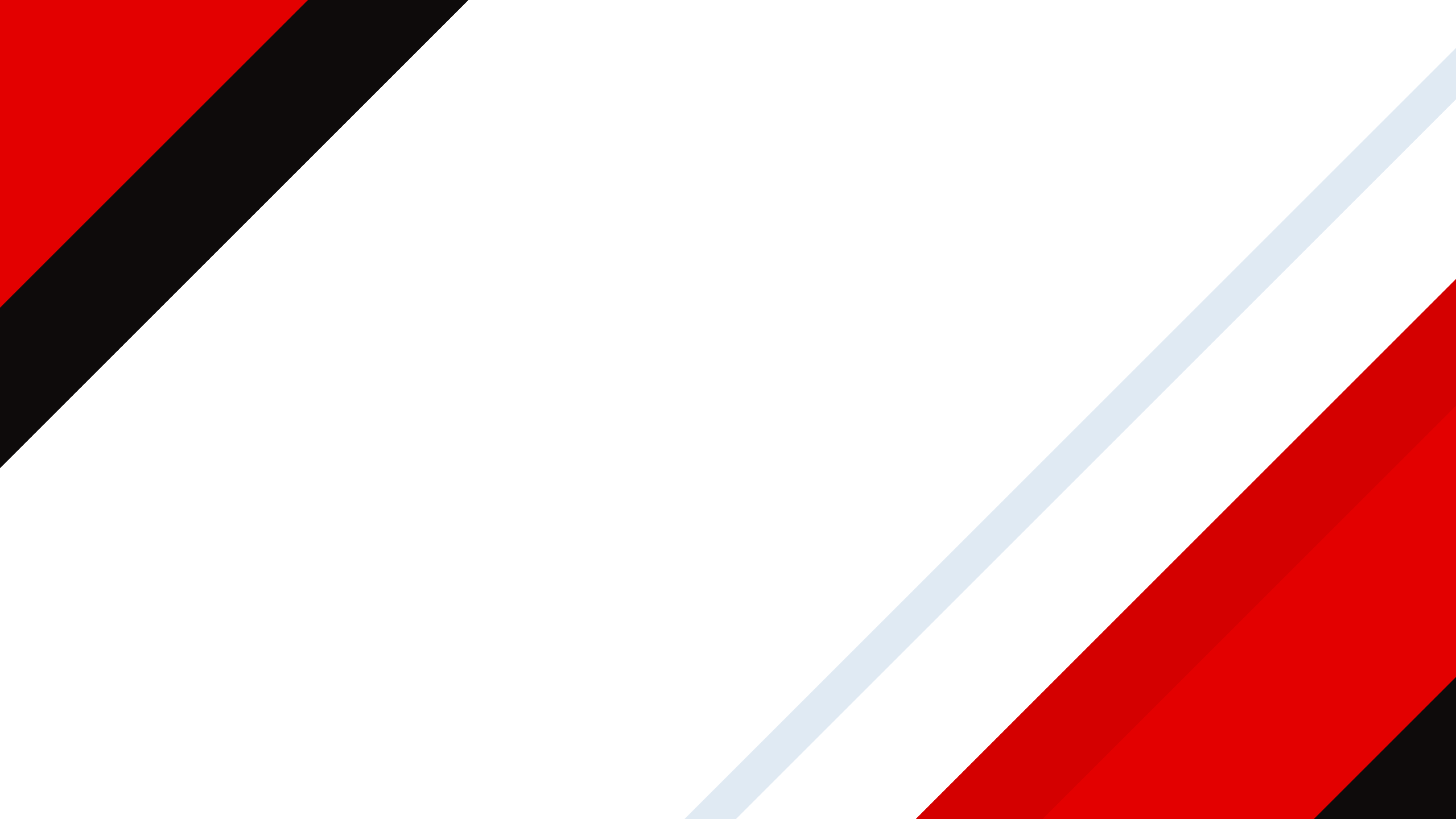 THIS IS YOUR PRESENTATION TITLE
CORPORATE PRESENTATION
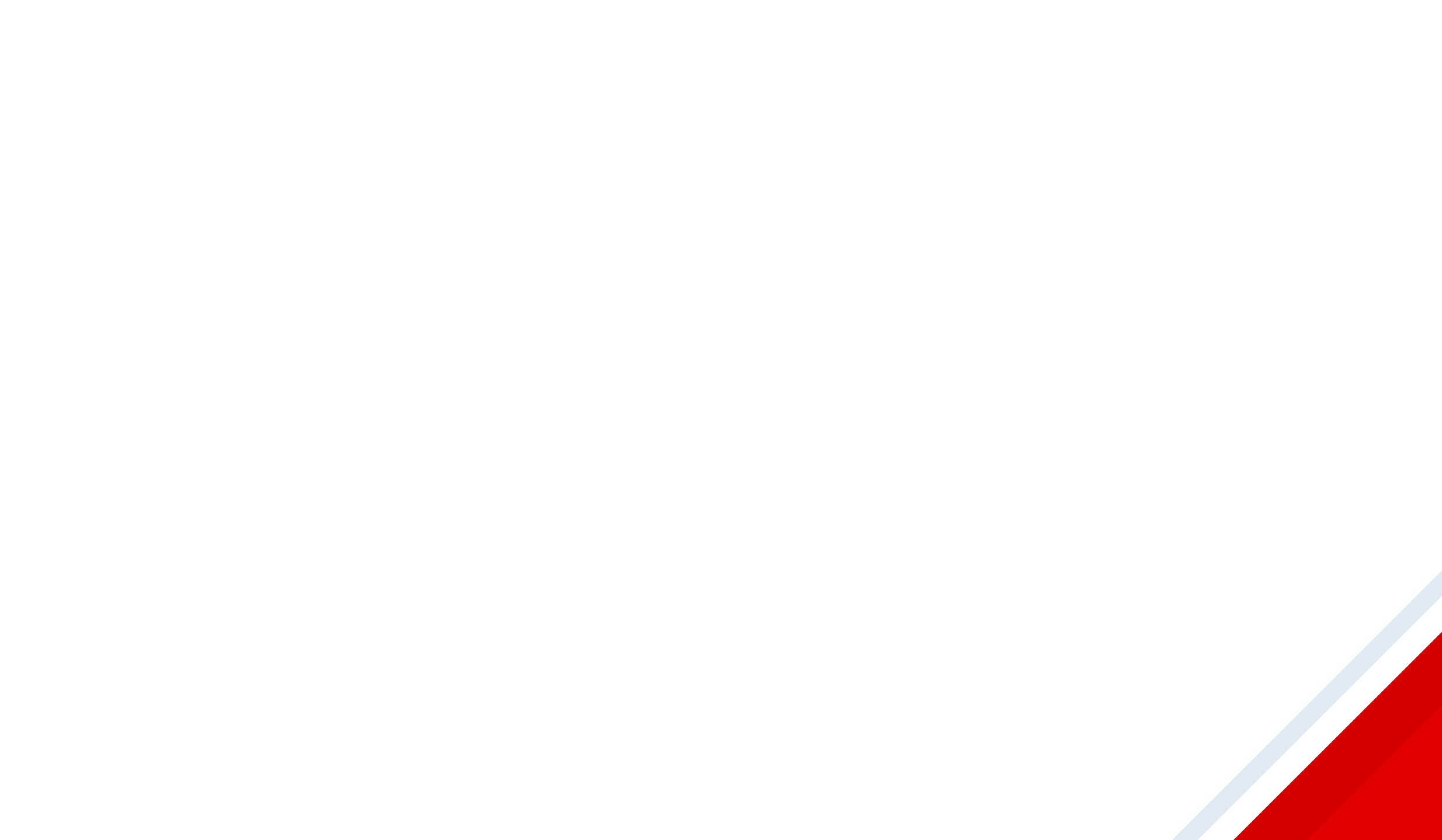 WRITE YOUR TITLE HERE
WRITE TITLE
WRITE TITLE
Marketers must link the price to the real and perceived value of the product, but they also must take into account supply costs, seasonal discounts, and prices used by competitors.
In some cases. Must link the price to the real and perceived value of the product, but they also must take into account supply costs, seasonal discounts, and prices used by competitors. In some cases. 
Additionally, a firm's finance department would be consulted. The marketing orientation is perhaps the most common orientation.
Marketers must link the price to the real and perceived value of the product, but they also must take into account supply costs, seasonal discounts, and prices used by competitors.
In some cases. Must link the price to the real and perceived value of the product, but they also must take into account supply costs, seasonal discounts, and prices used by competitors. In some cases. 
Additionally, a firm's finance department would be consulted. The marketing orientation is perhaps the most common orientation.
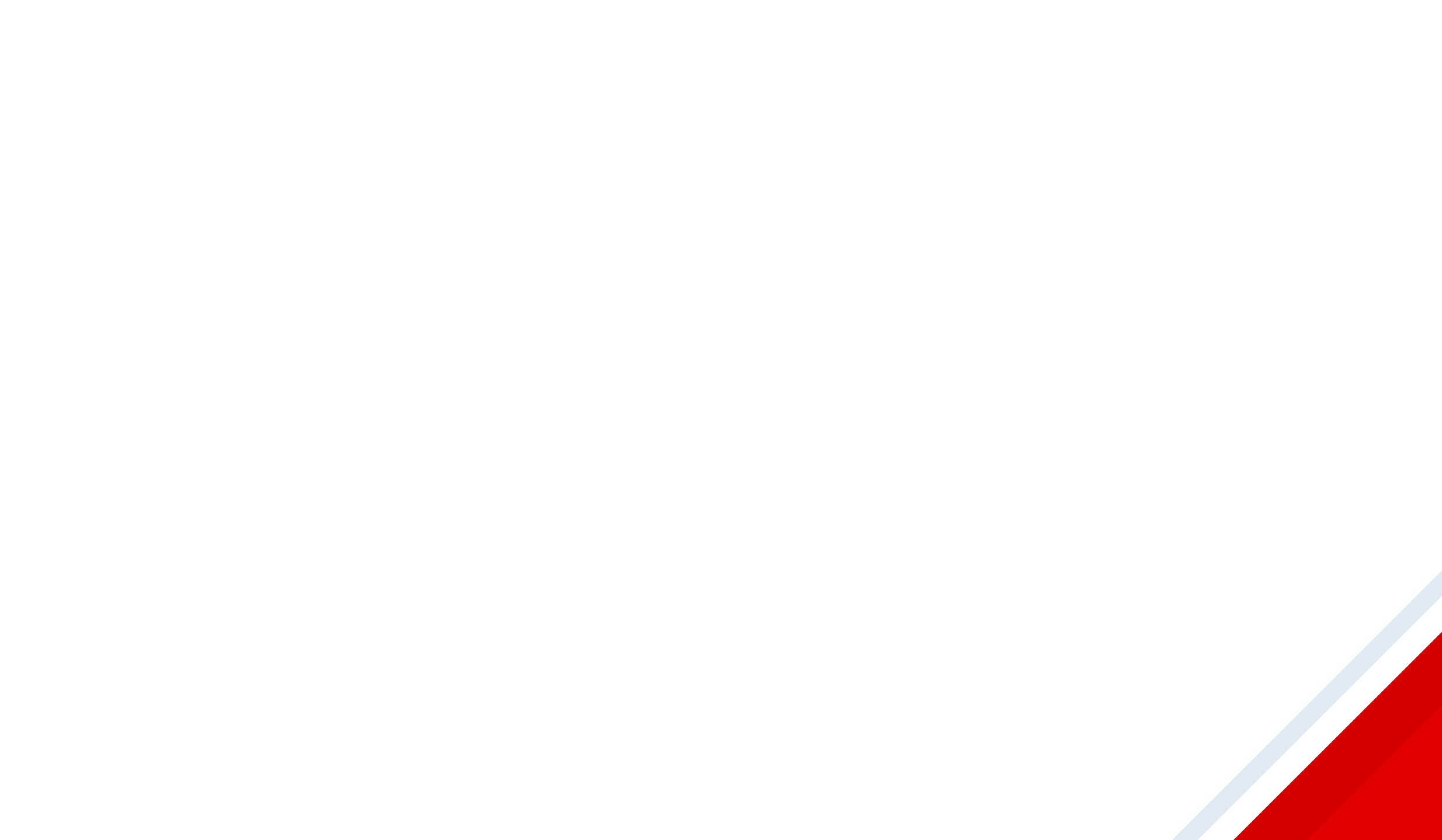 ¡HELLO!
I AM JOHN SMITH
Marketers must link the price to the real and perceived value of the product, but they also must take into account supply costs.
SECTION BREAK
With this in mind, the marketing department would inform the department to create a prototype.
“SUCCESSFUL PEOPLE DO WHAT UNSUCCESSFUL PEOPLE ARE NOT WILLING TO DO. DON’T WISH IT WERE EASIER; WISH YOU WERE BETTER”
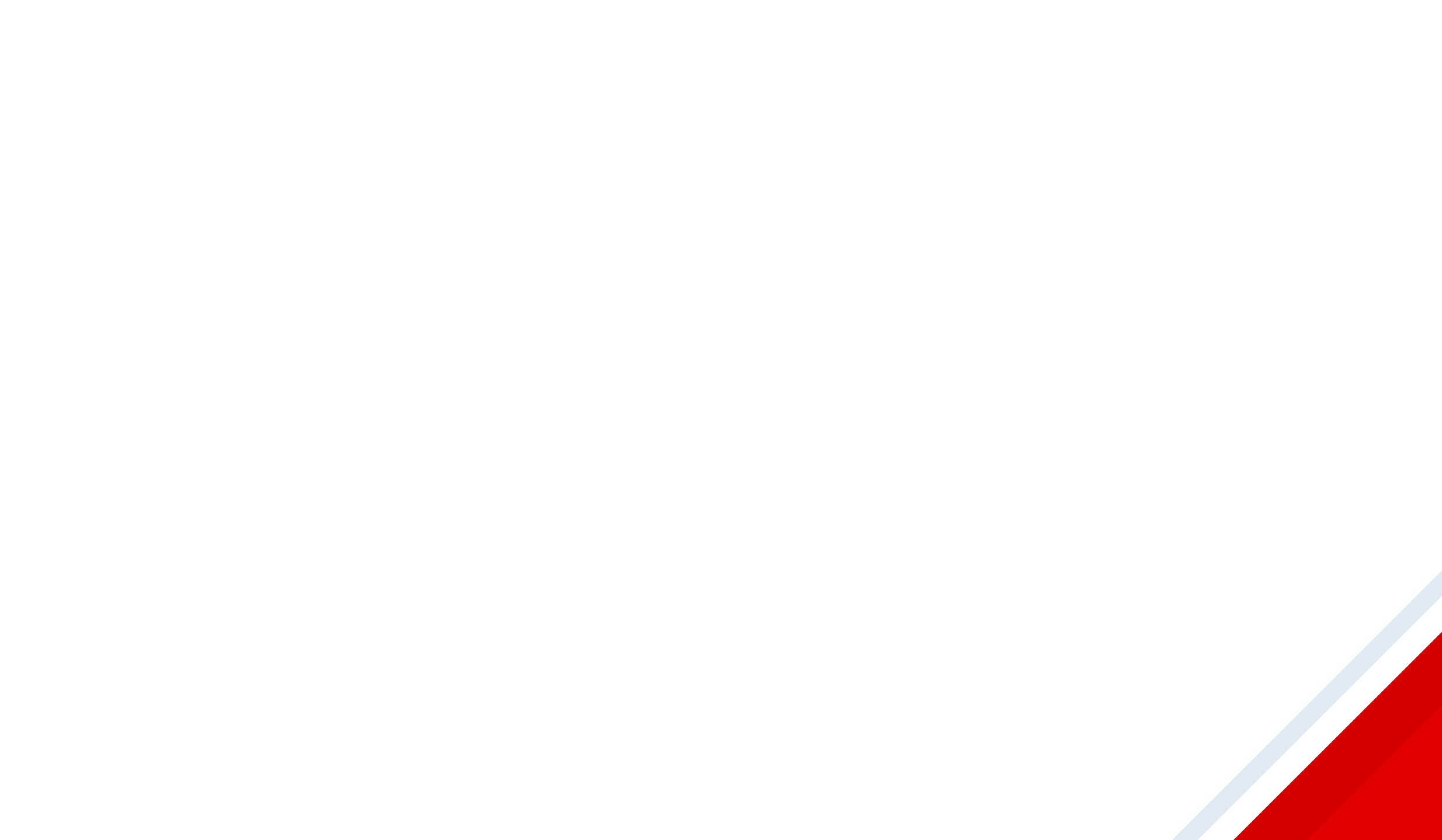 THIS IS A SLIDE TITLE
WRITE HERE YOUR TITLE
With this in mind, the marketing department would inform the department to create a prototype. Marketers must link the price to the real and perceived value of the product, but they also must take into account supply costs, seasonal discounts, and prices used by competitors. In some cases.

The production department would then start to manufacture the product, while the marketing department. Marketers must link the price to the real and perceived value of the product, but they also must take into account supply costs, seasonal discounts, and prices used by competitors. In some cases.

Additionally, a firm's finance department would be consulted. The marketing orientation is perhaps the most common orientation. Marketers must link the price to the real and perceived value of the product, but they also must take into account supply costs, seasonal discounts, and prices used by competitors. In some cases.
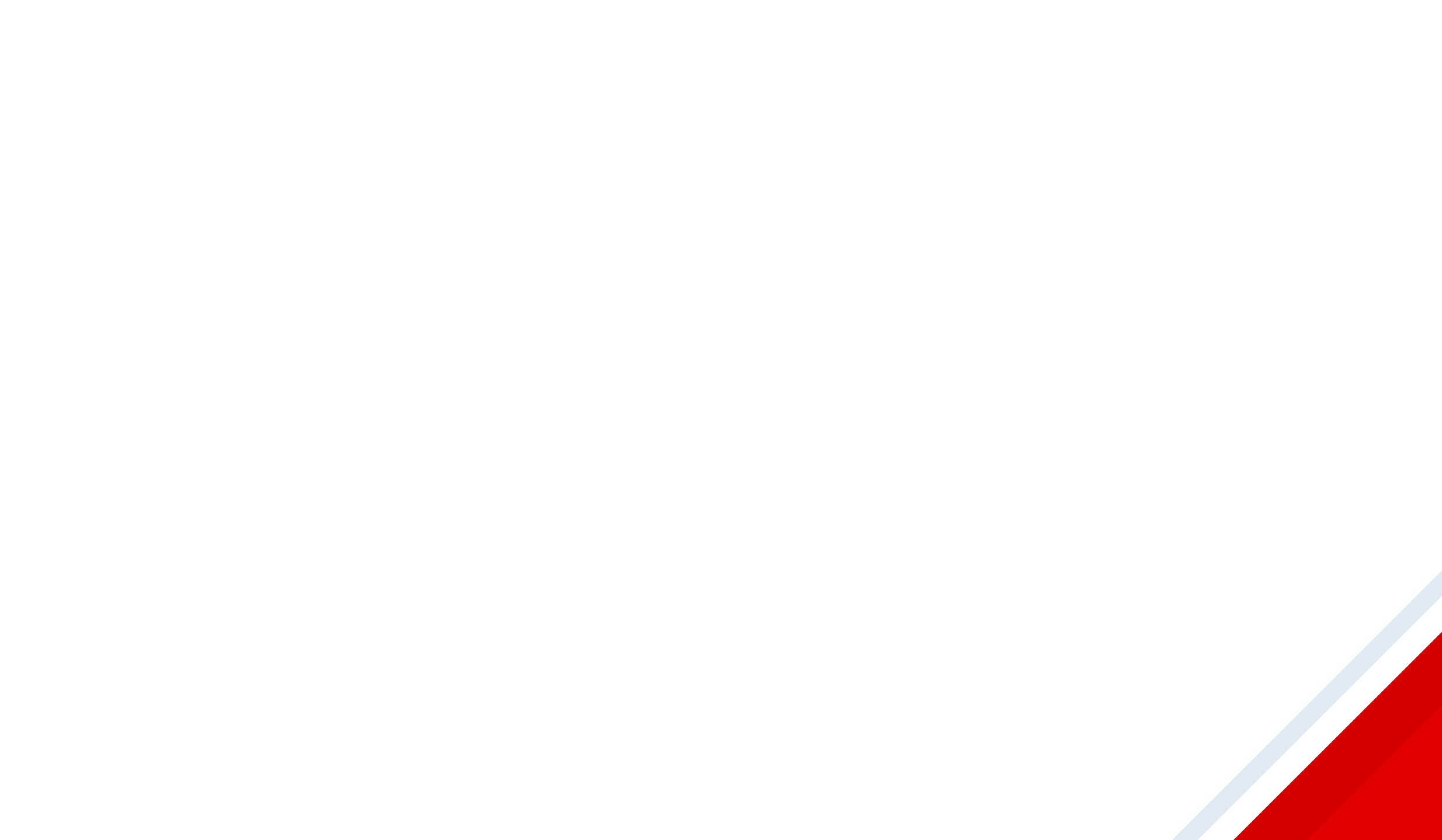 BIG CONCEPT
With this in mind, the marketing department would.
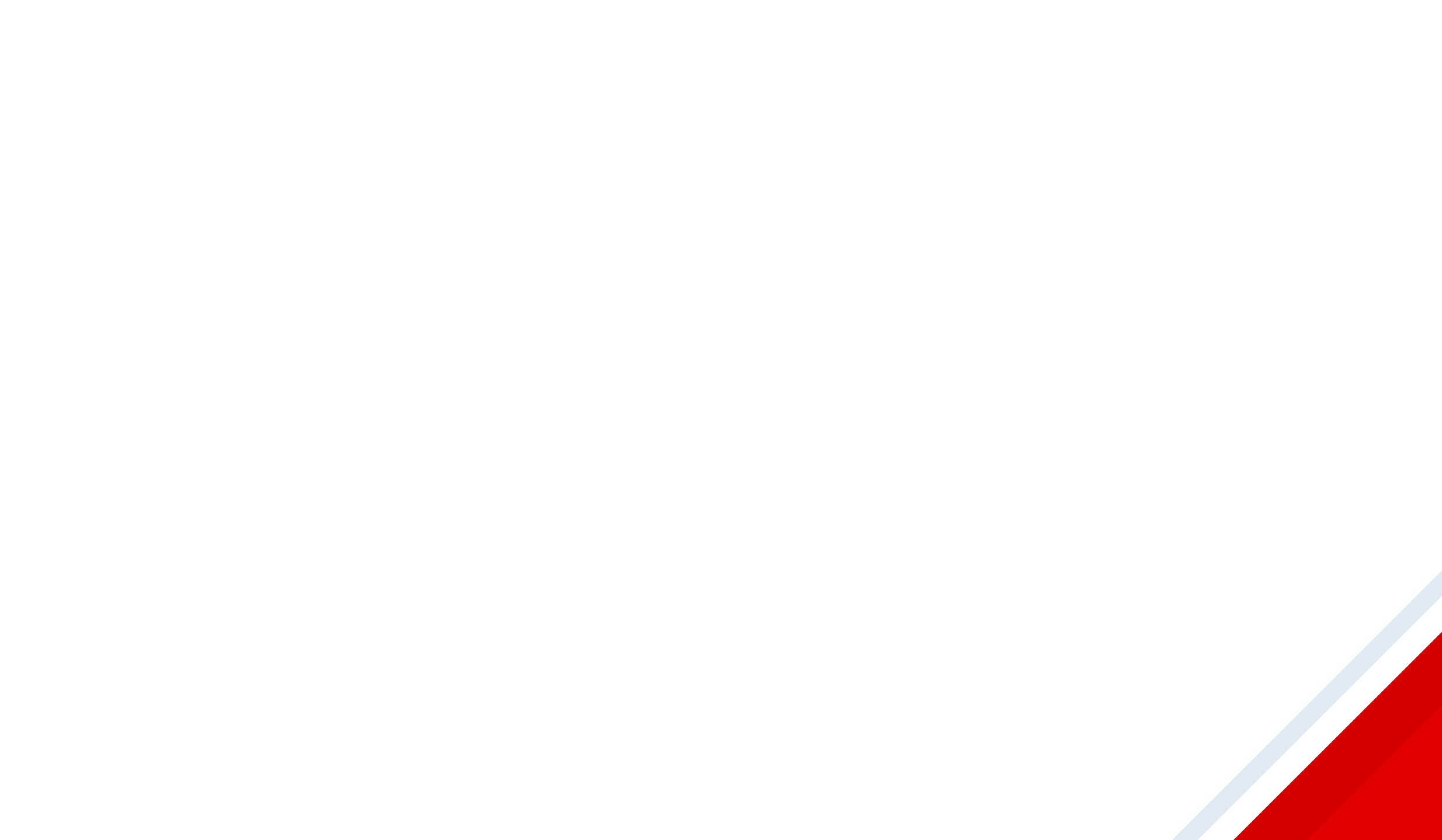 YOU CAN ALSO SPLIT YOUR CONTENT
PROJECT ONE
PROJECT ONE
With this in mind, the marketing department would inform the department to create a prototype. The production department would then start to manufacture the product, while the marketing department. With this in mind, the marketing department would inform the department to create a prototype. The production department would then start to manufacture the product, while the marketing department.
With this in mind, the marketing department would inform the department to create a prototype. The production department would then start to manufacture the product, while the marketing department. With this in mind, the marketing department would inform the department to create a prototype. The production department would then start to manufacture the product, while the marketing department.
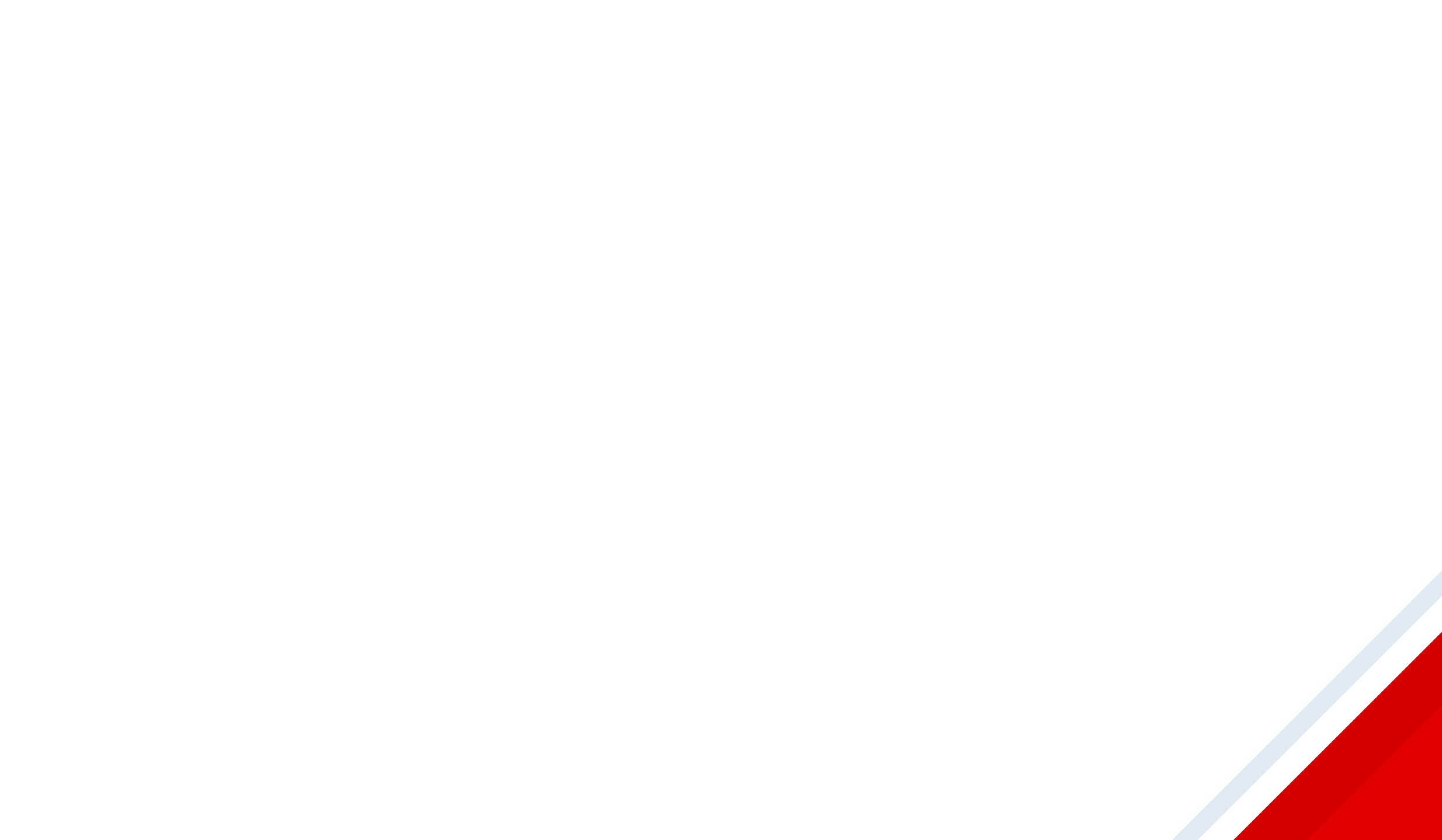 IN TWO OR THREE COLUMNS
PROJECT ONE
PROJECT TWO
PROJECT THREE
With this in mind, the marketing department would inform the department to create a prototype. The production department would then start to manufacture the product, while the marketing department. With this in mind, the marketing department would inform the department to create a prototype.
With this in mind, the marketing department would inform the department to create a prototype. The production department would then start to manufacture the product, while the marketing department. With this in mind, the marketing department would inform the department to create a prototype.
With this in mind, the marketing department would inform the department to create a prototype. The production department would then start to manufacture the product, while the marketing department. With this in mind, the marketing department would inform the department to create a prototype.
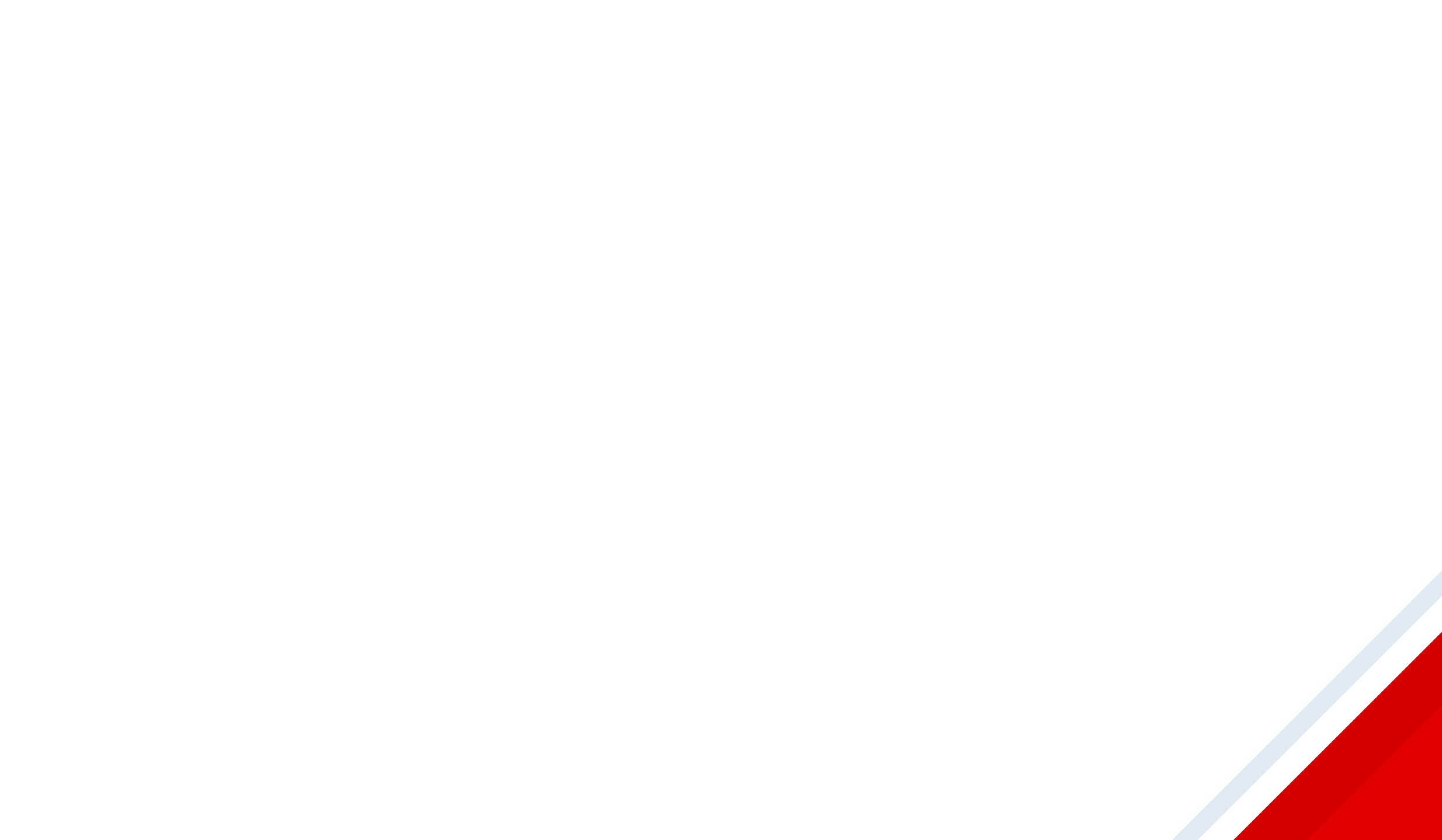 A PICTURE IS A WORTH A THOUSAND WORDS
The production department would then start to manufacture the product, while the marketing department.
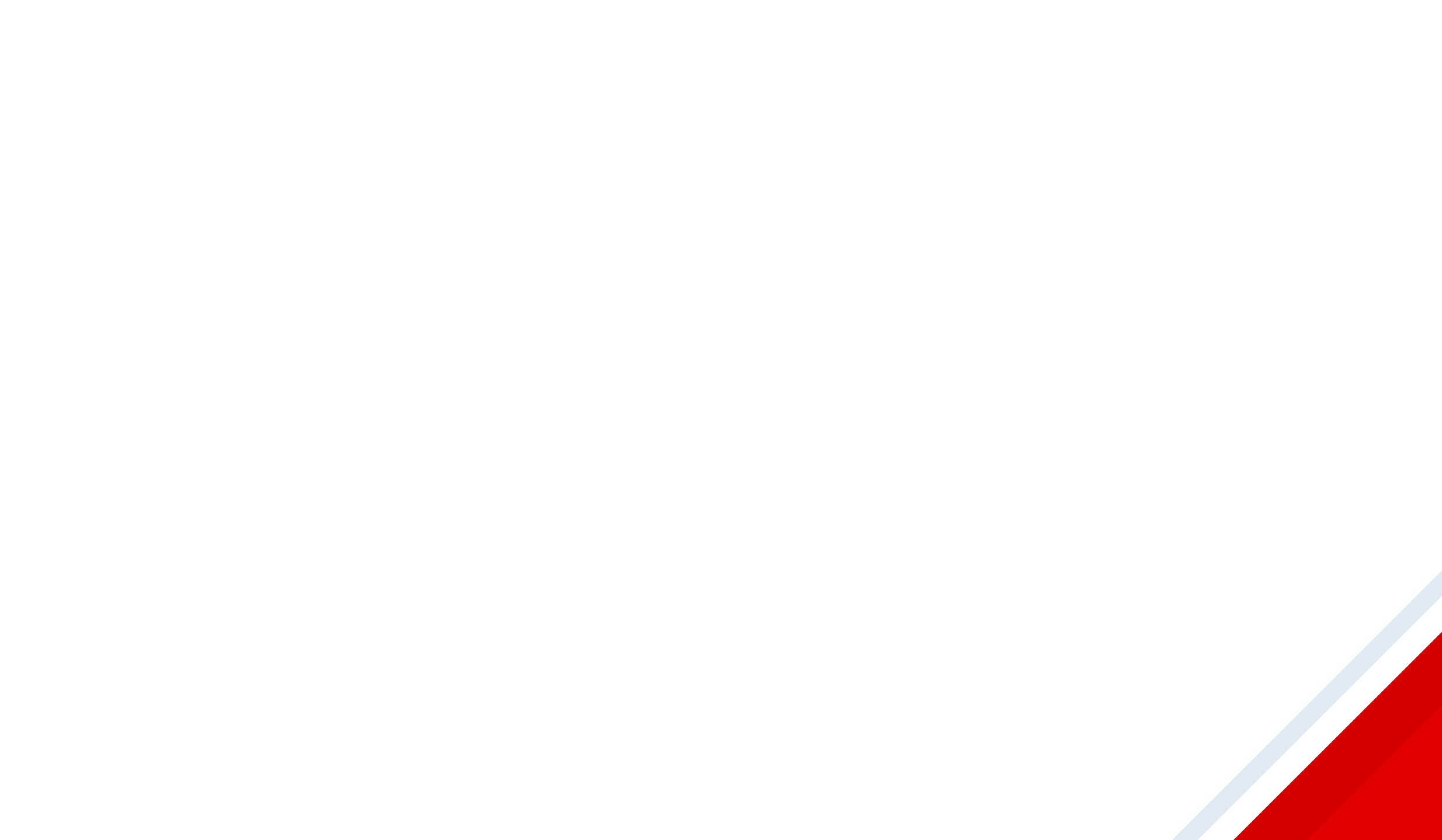 WHAT BIG IMPACT? USE BIG IMAGE
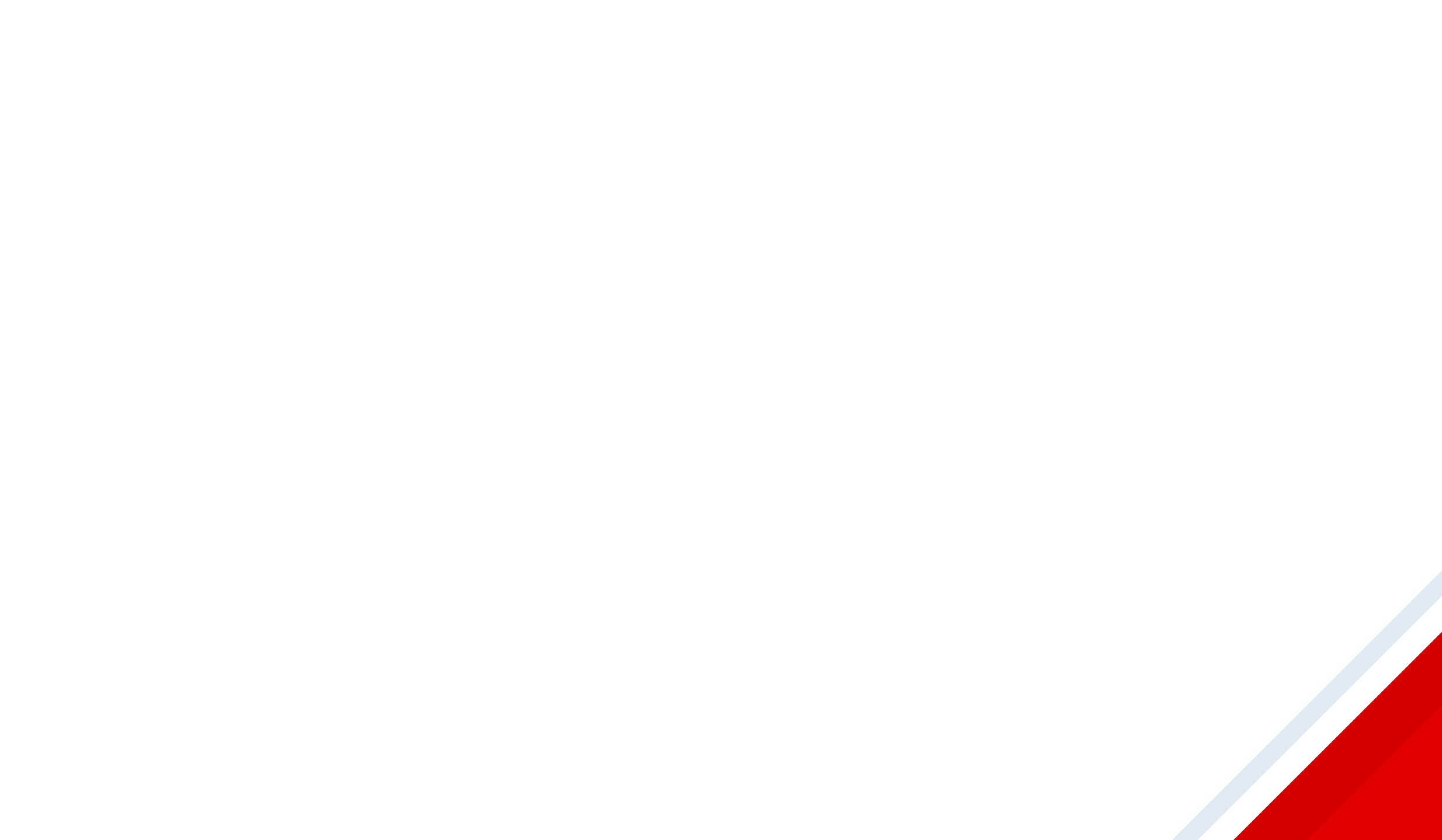 USE CHARTS TO EXPLAIN YOUR IDEAS
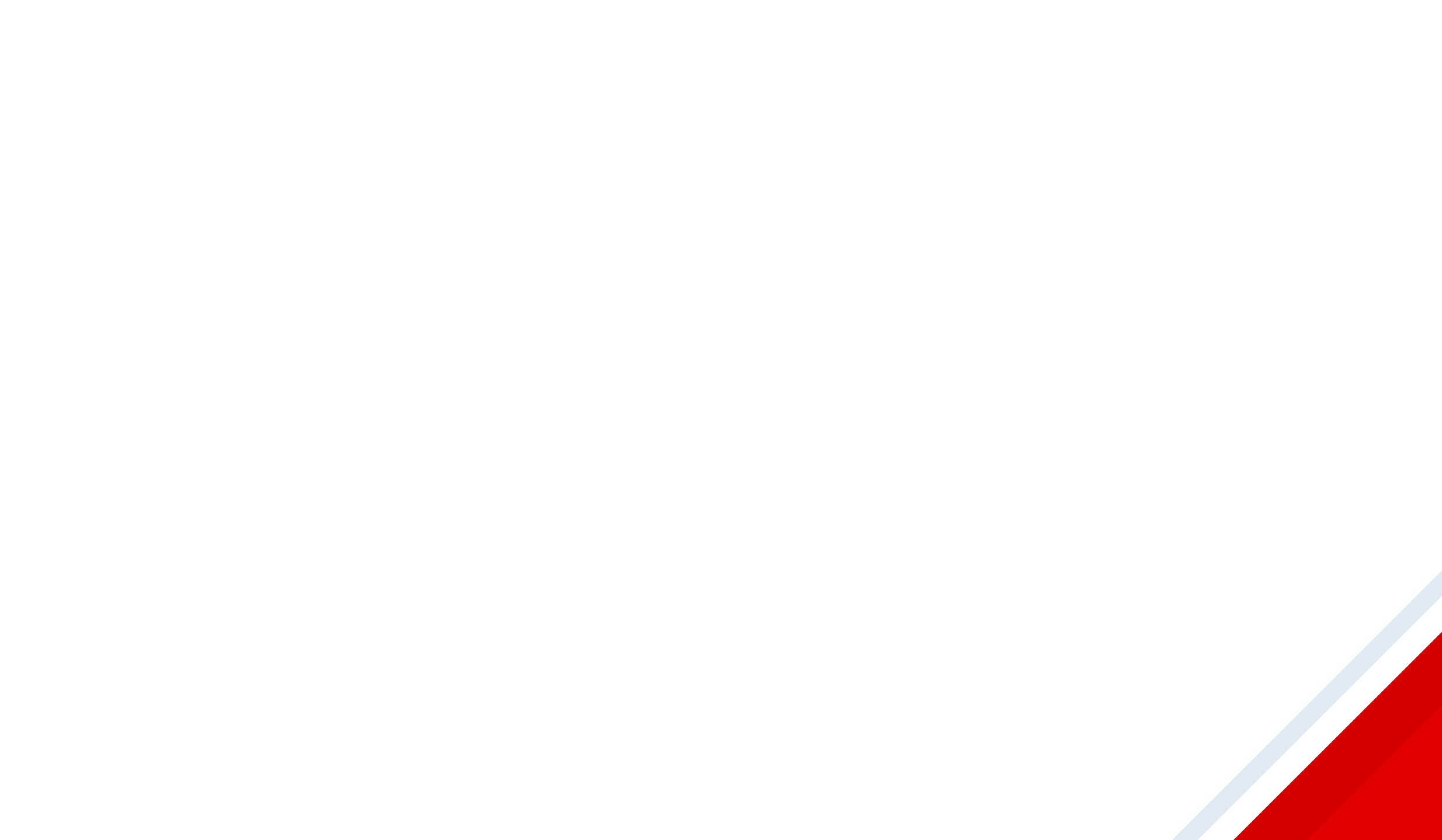 AND TABLES TO COMPARE DATA
PROJECT TITLE
ONE
TWO
THREE
FOUR
PROJECT ONE
100
30
2
4600
PROJECT TWO
40
1900
400
7
PROJECT THREE
500
300
1000
170
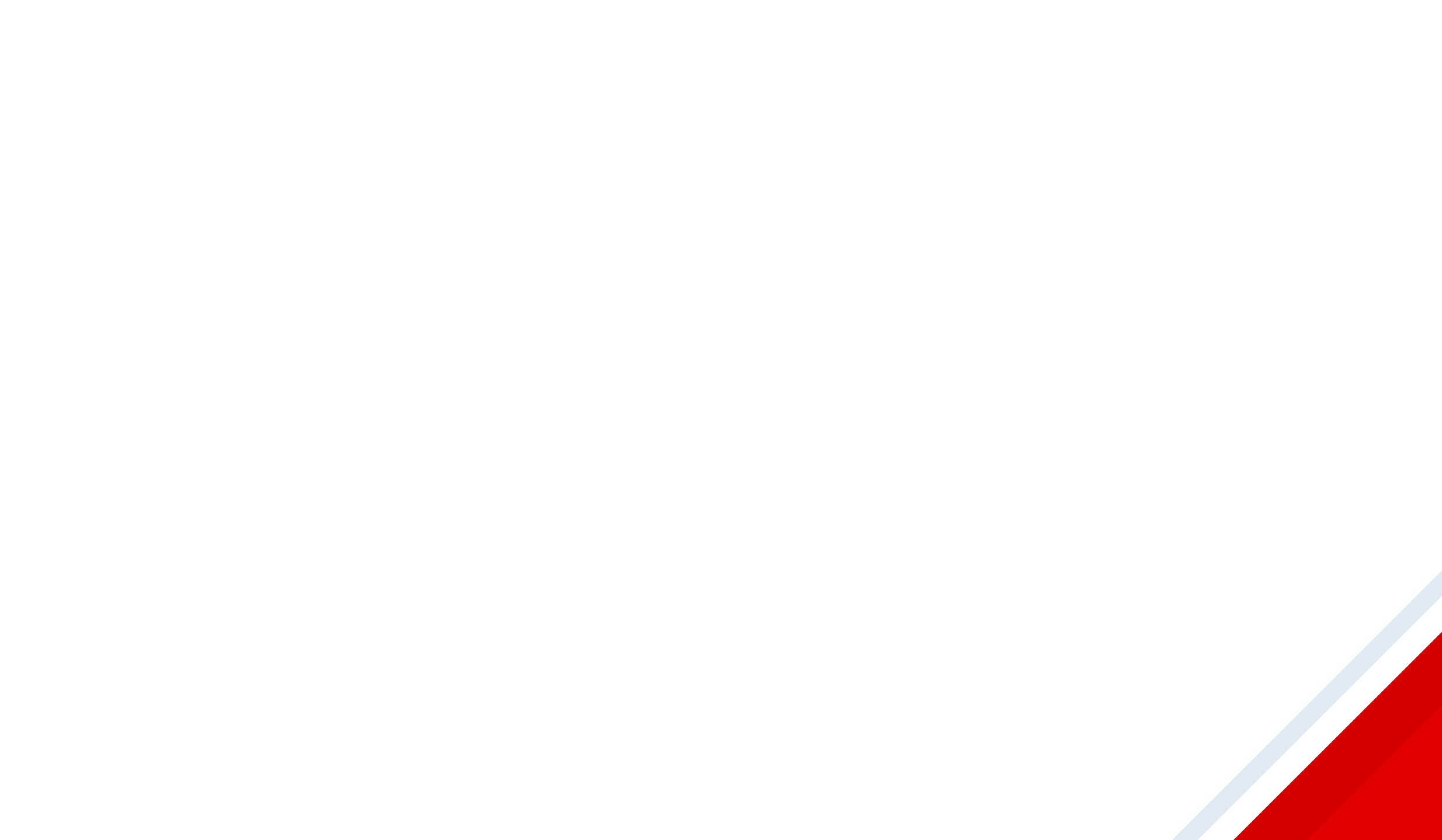 PROJECT TWO
PROJECT ONE
PROJECT TWO
PROJECT FOUR
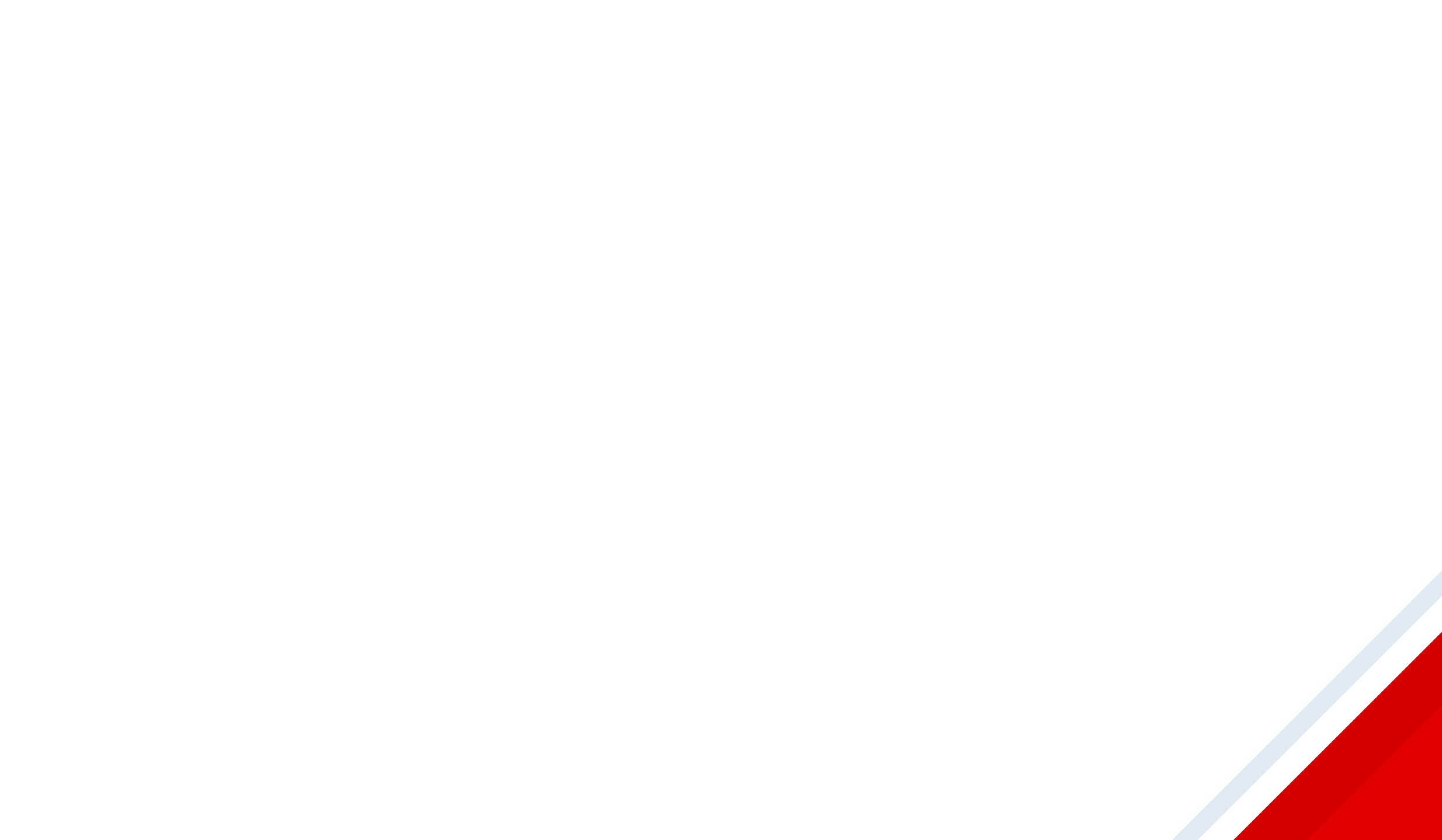 THAT’S A BIG NUMBER
15,200,500,000
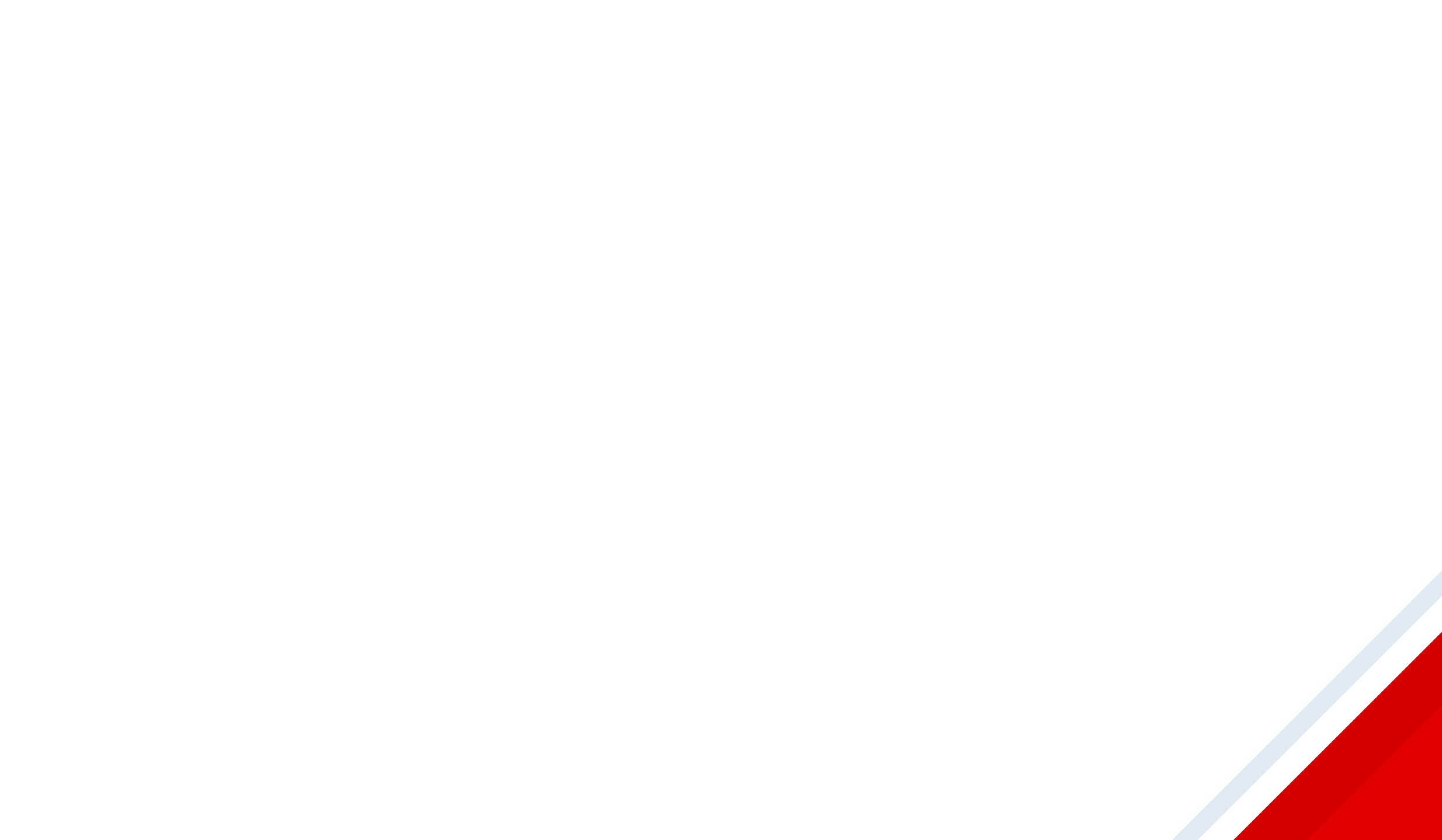 $150
75 USERS
80%
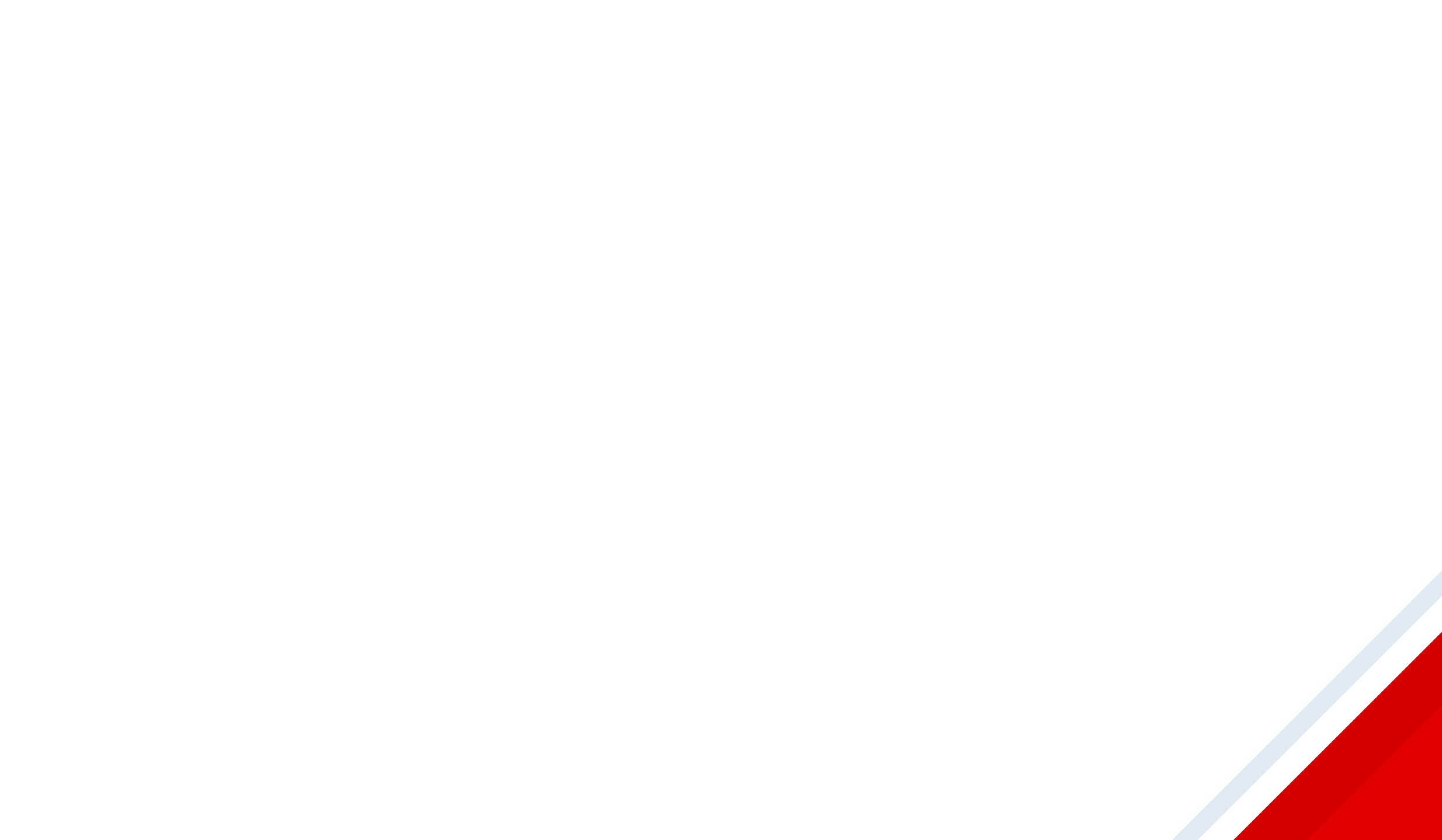 OUR PROCESS IS EASY
A
B
C
D
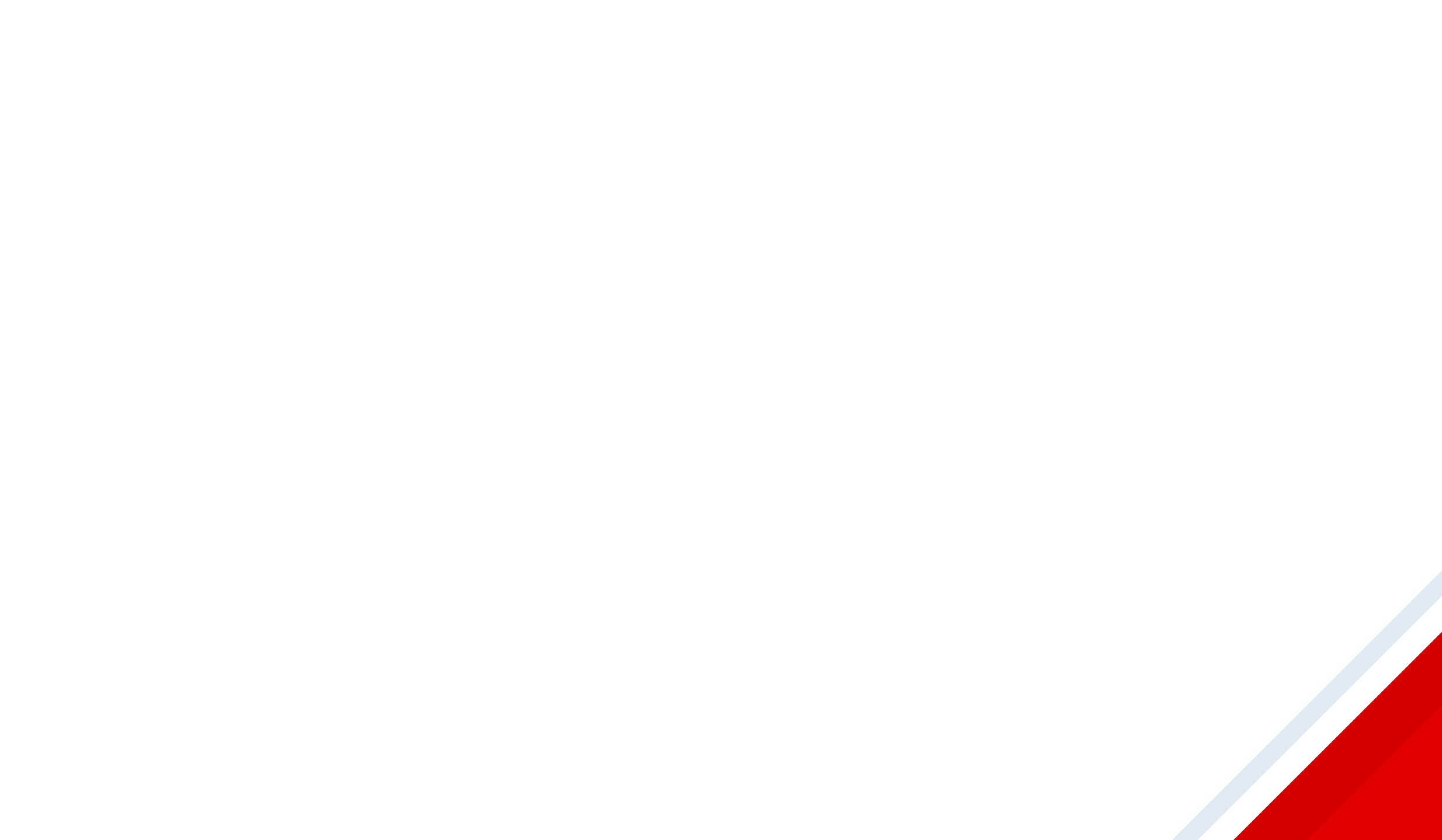 LET’S REVIEW SOME CONCEPT
PROJECT ONE
PROJECT TWO
PROJECT TREE
Refers to a good or service being offered by a company. Ideally, a product should meet a certain consumer demand.
Refers to a good or service being offered by a company. Ideally, a product should meet a certain consumer demand.
Refers to a good or service being offered by a company. Ideally, a product should meet a certain consumer demand.
PROJECT FIVE
PROJECT SIX
PROJECT SEVEN
Refers to a good or service being offered by a company. Ideally, a product should meet a certain consumer demand.
Refers to a good or service being offered by a company. Ideally, a product should meet a certain consumer demand.
Refers to a good or service being offered by a company. Ideally, a product should meet a certain consumer demand.
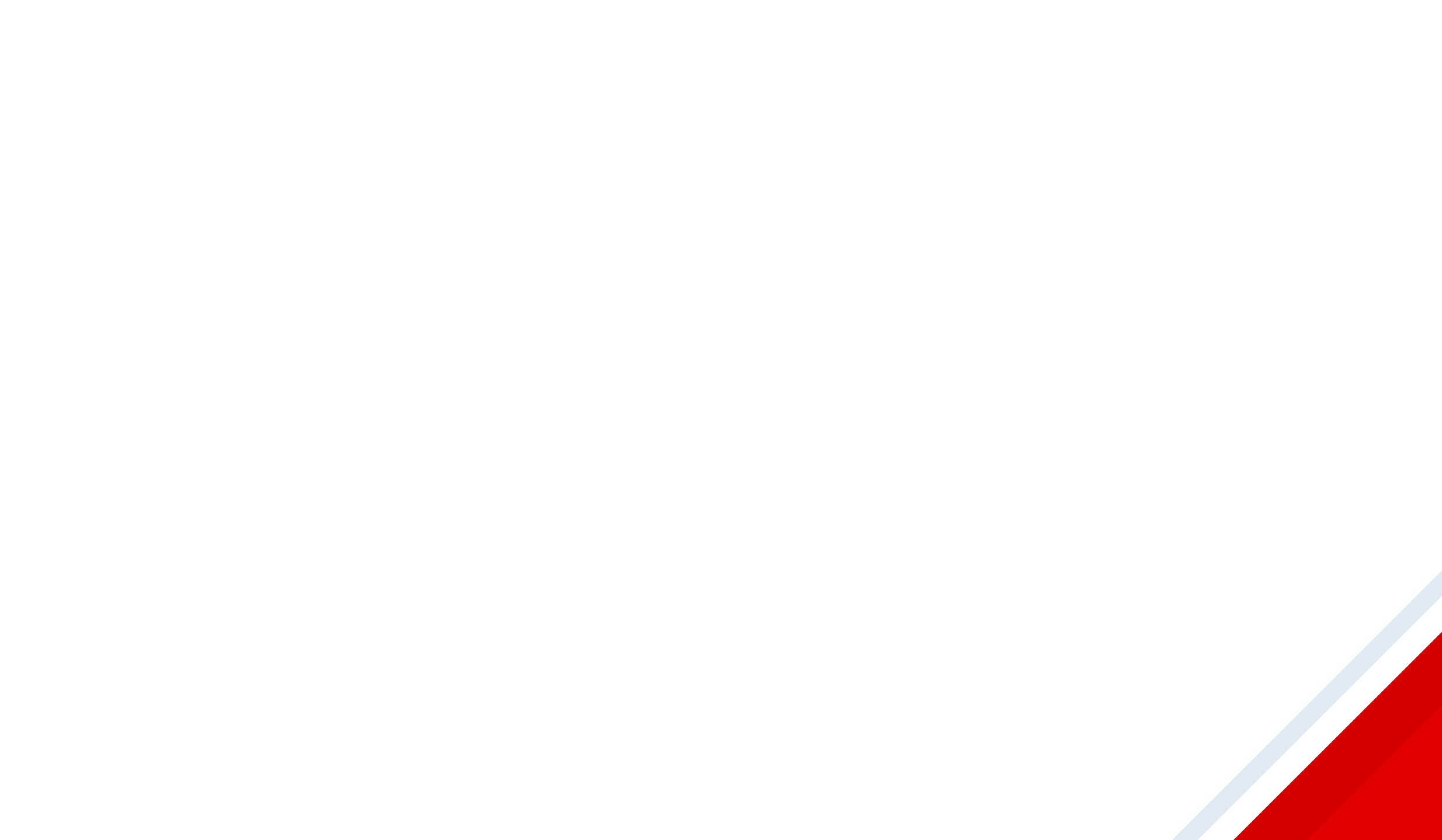 YOU CAN INSERT GRAPHS FROM GOOGLE SHEETS
TITLE ONE
TITLE TWO
TITLE THREE
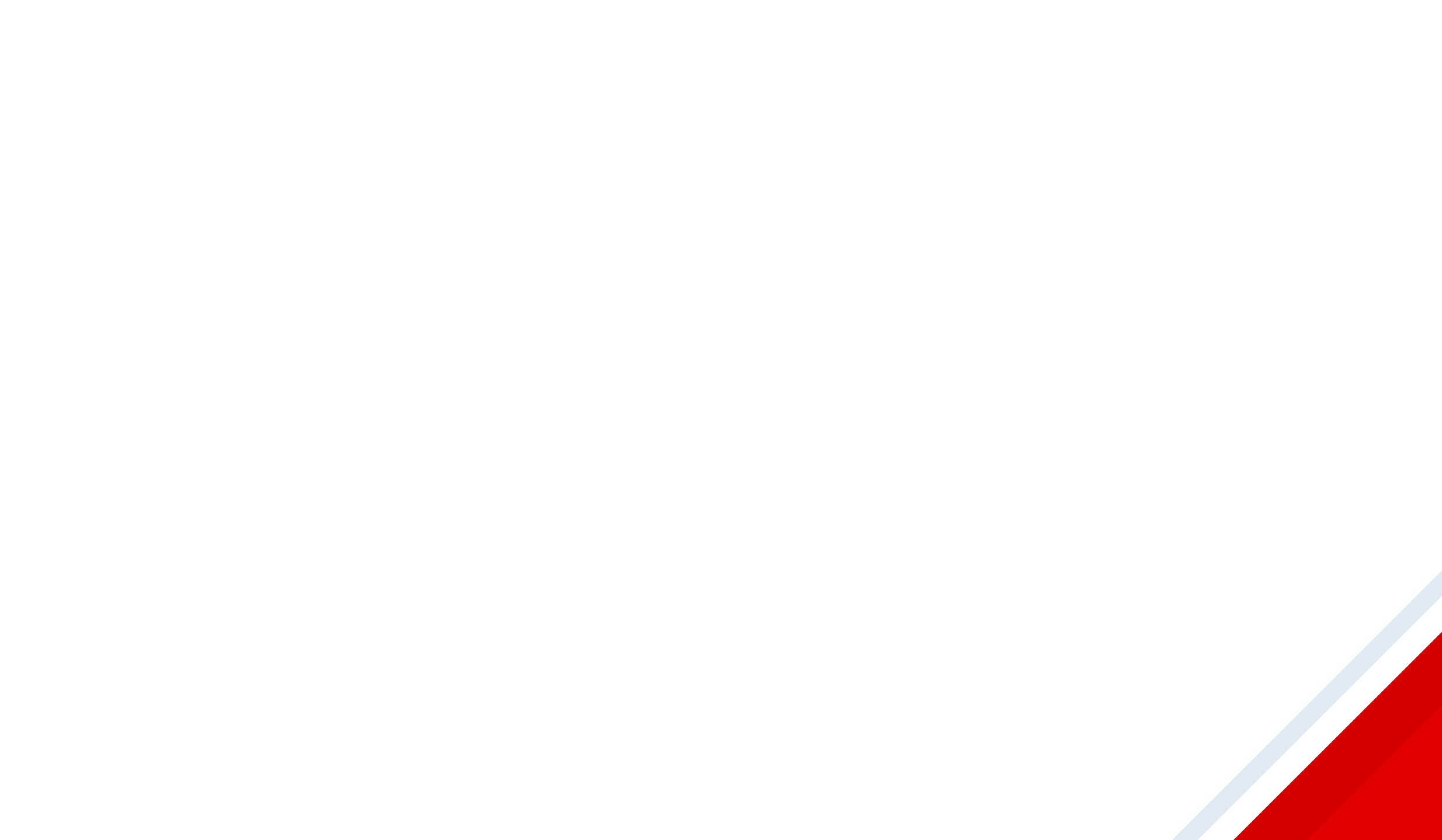 IPHONE MOCKUP
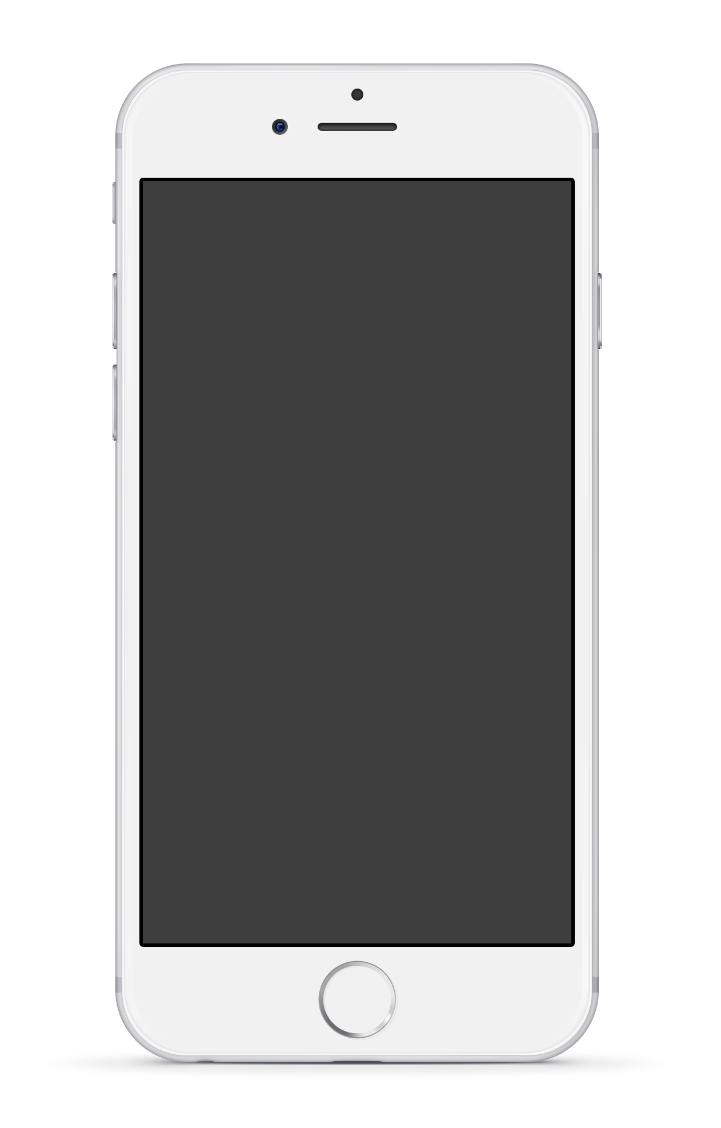 Some fifty years ago there was a curious case of whale trover litigated. Likewise a fish is technically fast when it bears a waif, or any other recognized symbol of possession. These are scientific commentaries; but the commentaries of the whale men themselves sometimes consist in hard words and harder knocks.
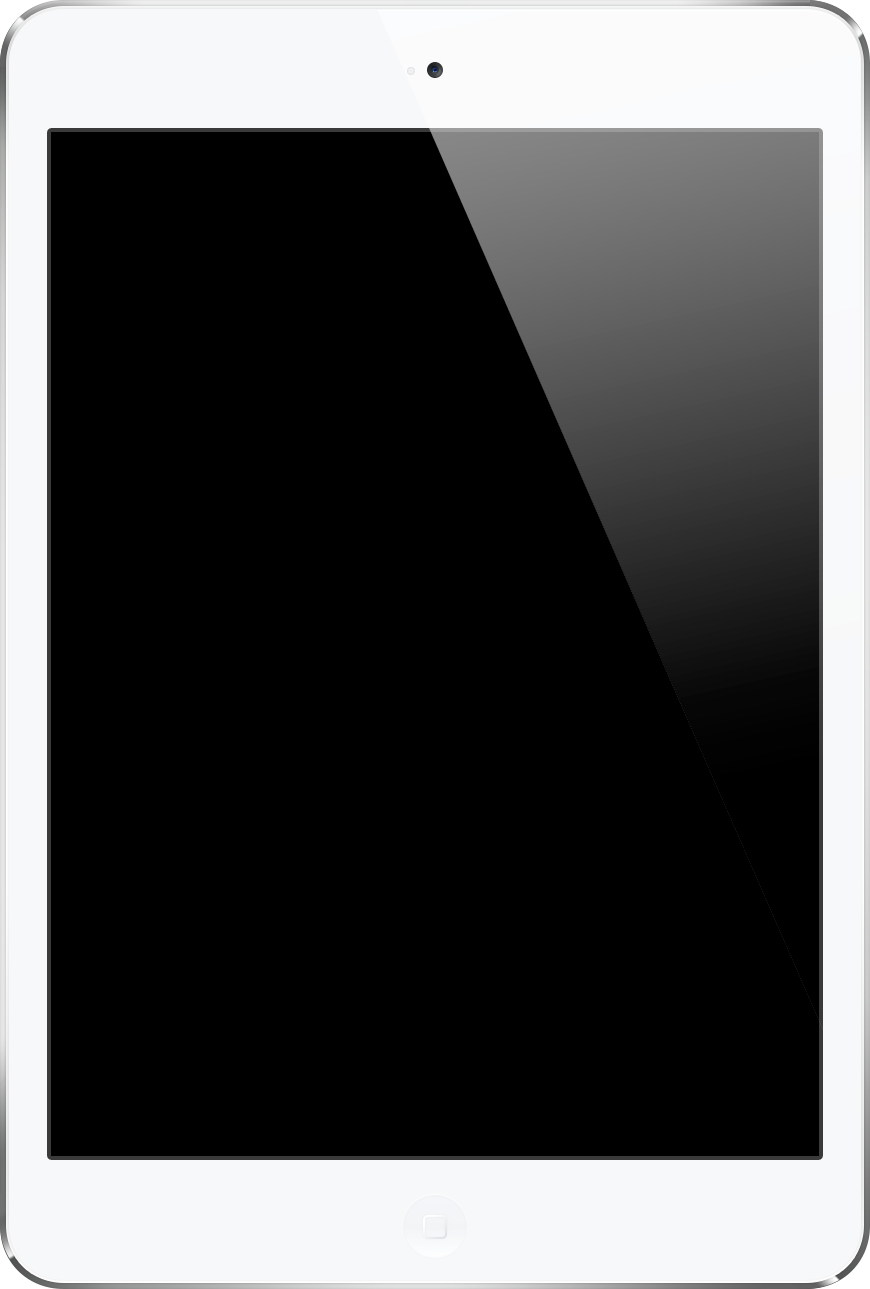 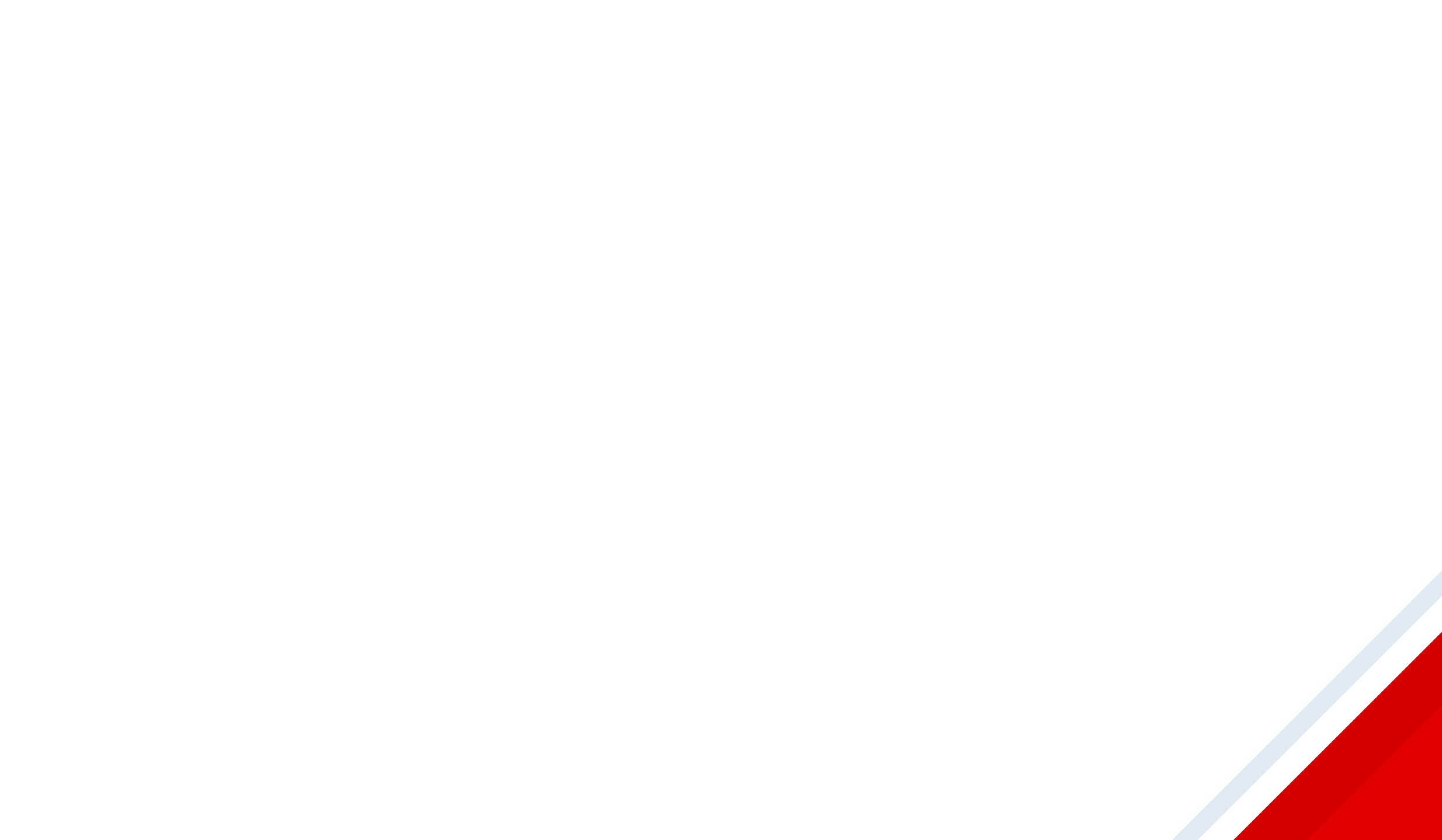 IPAD MOCKUP
Some fifty years ago there was a curious case of whale trover litigated. Likewise a fish is technically fast when it bears a waif, or any other recognized symbol of possession. These are scientific commentaries; but the commentaries of the whale men themselves sometimes consist in hard words and harder knocks.
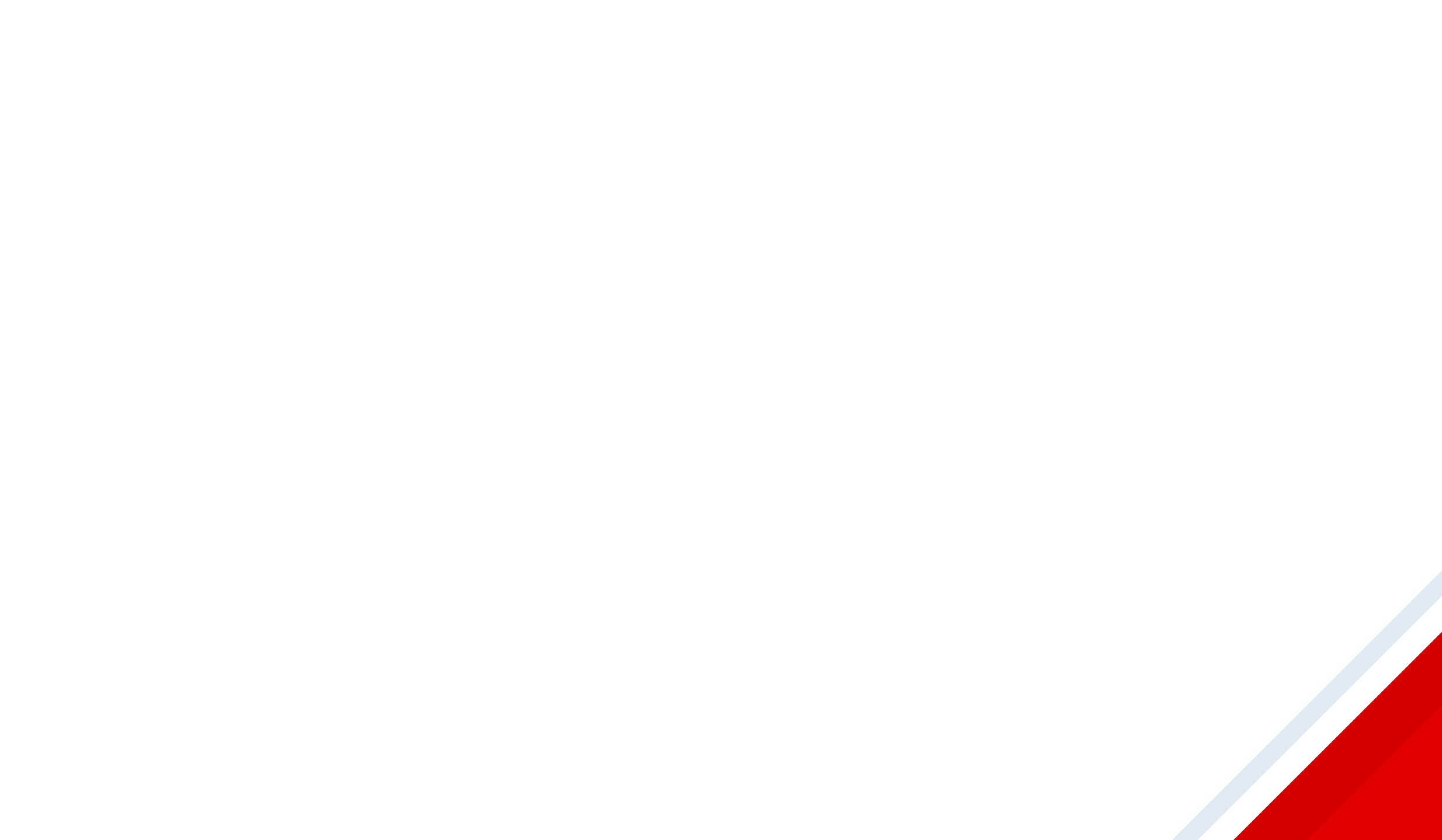 IPHONE MOCKUP
Some fifty years ago there was a curious case of whale trover litigated. Likewise a fish is technically fast when it bears a waif, or any other recognized symbol of possession. These are scientific commentaries; but the commentaries of the whale men themselves sometimes consist in hard words and harder knocks.
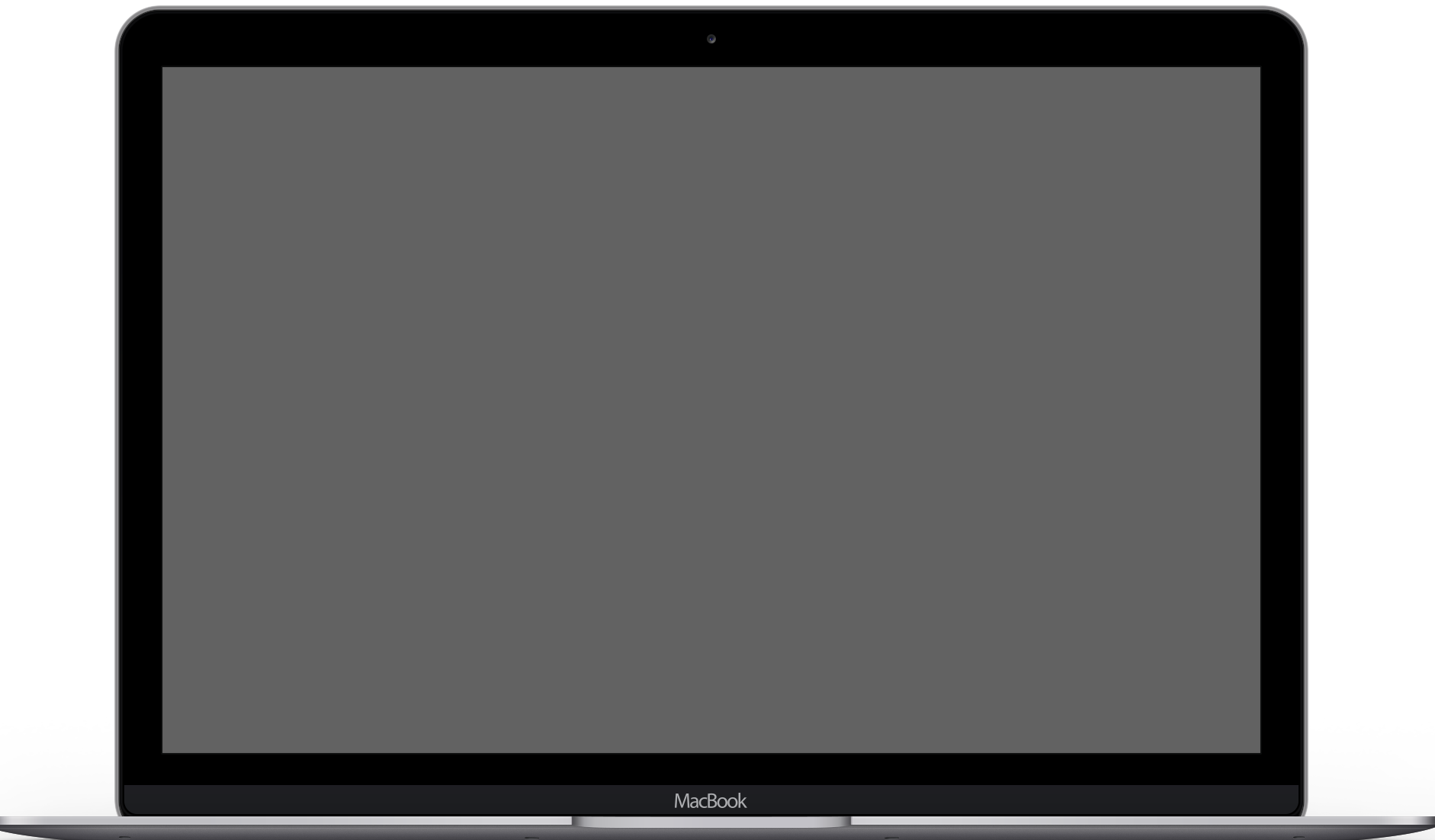 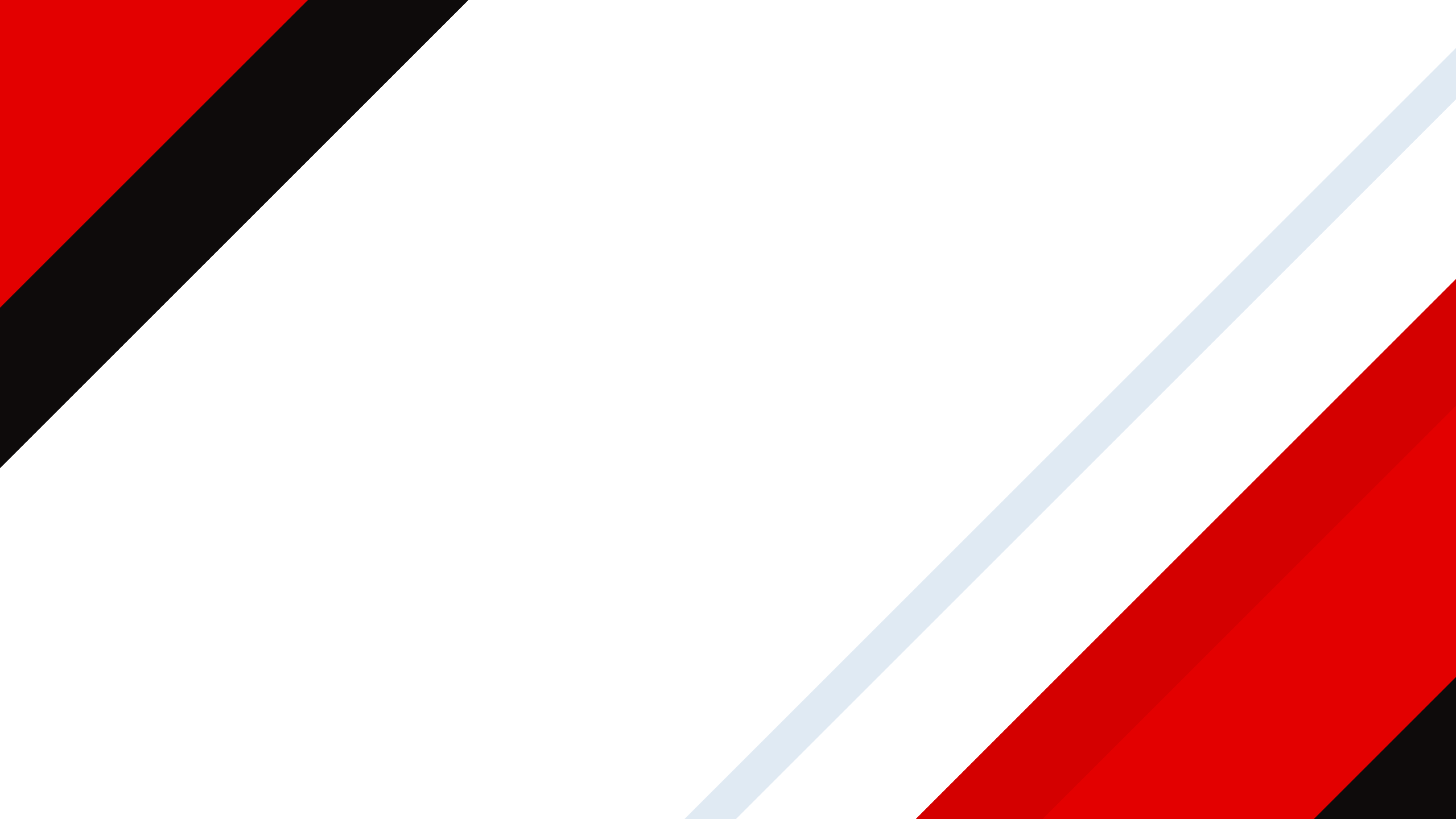 THANK YOU
CORPORATE PRESENTATION
GENERAL